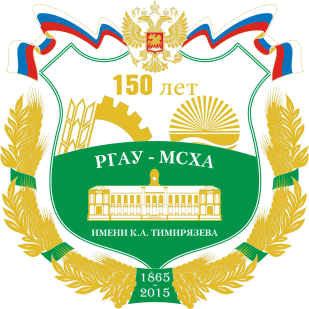 Основные направления экономических исследований в Тимирязевке
В.М. Кошелев, РГАУ-МСХА имени К.А. Тимирязева
XХIII Никоновские чтения 

Международная научно-практическая конференция 
«Аграрная экономическая наука: 
истоки, состояние, задачи на будущее»

к 100-летию со дня рождения А.А. Никонова»
 
Москва
22-23 октября 2018 года
1
ВОПРОСЫ
1. ЭТАПЫ РАЗВИТИЯ АГРАРНОЙ ЭКОНОМИЧЕСКОЙ НАУКИВ РГАУ-МСХА имени К.А. ТИМИРЯЗЕВА
2. ПЕРСПЕКТИВНЫЕ Направления экономических исследований
2
1. ЭТАПЫ РАЗВИТИЯ АГРАРНОЙ ЭКОНОМИЧЕСКОЙ НАУКИВ РГАУ-МСХА имени К.А. ТИМИРЯЗЕВА
Конец XIX – начало XX
1920-е гг. Эпоха «золотого десятилетия»
1930 – 40-е гг.
1950-е -конец 80-х гг.
1990-е годы
2000-е по настоящее время
3
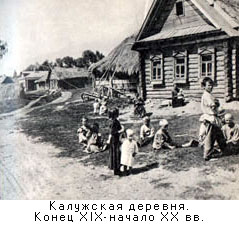 4
[Speaker Notes: Петровская земледельческая и лесная академия основана в 1865 г. по повелению императора Александра II – практически сразу после отмены крепостного права. Главной целью её создания была необходимость научной поддержки проводимой аграрной реформы, а также подготовка агрономов и управляющих для крупных помещичьих имений. Будущим специалистам необходимо было дать знания в области экономики, организации и управлении хозяйством, что и стимулировало развитие агроэкономических наук. Большой вклад в развитие политэкономии, сельскохозяйственной экономии и статистики, организации хозяйства внесли М.П. Щепкин, И.А. Стебут, А.П. Людоговский, И.И. Иванюков, А.Н. Шишкин, К.А. Вернер, А.Ф. Фортунатов]
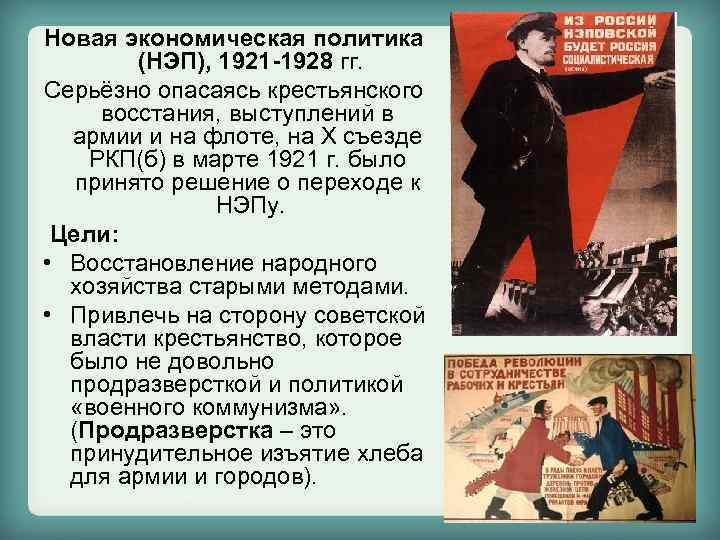 5
[Speaker Notes: 20-е годы прошлого столетия часто называют «Золотым десятилетием» для агроэкономической науки. Именно благодаря исследованиям этого периода агроэкономическая научная школа Тимирязевки приобрела громкое мировое имя. Особое место в ряду выдающихся всемирно известных ученых того времени занимают А.В. Чаянов и Н.Д. Кондратьев.
А.В. Чаянов внес весомый вклад в разработку важнейших проблем аграрной экономической теории – разработал концепцию семейно-трудового хозяйства, теорию сельскохозяйственной кооперации, методологию исследования аграрных отношений. 
Разработанная им модель организации общественной агрономии была широко использована во всем мире при формировании служб сельского консультирования. 
С именем Н.Д. Кондратьева связаны глобальные исследования в области теории конъюнктуры, закономерностей и показателей ее динамики, обосновании длинных волн экономической конъюнктуры, теории систем. 
Ни до, ни после этого периода не было такого мощного влияния российских исследователей на мировую агроэкономическую науку.]
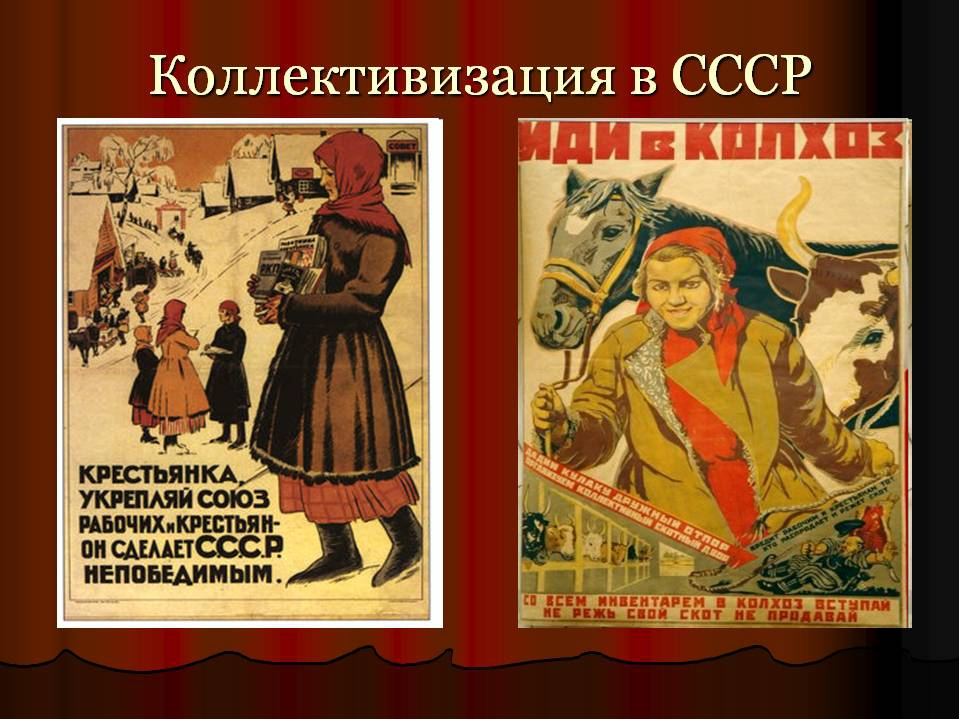 6
[Speaker Notes: Агроэкономическая наука в 1930-е годы понесла значительные потери. По обвинению в буржуазном и мелкобуржуазном уклоне из академии изгнана большая группа профессоров и преподавателей факультета. Были репрессированы и расстреляны первый декан профессор П.А. Месяцев, а также профессора А.В. Чаянов, Н.Д. Кондратьев, Л.Н. Юровский, Л.Н. Литошенко. Репрессированы профессора Н.П. Макаров, А.А. Рыбников, А.О. Фабрикант, А.Н. Челинцев.
Очередные реформы в стране, проводимые на основе индустриализации, коллективизации сельского хозяйства и культурной революции потребовали изменений и в направлениях агроэкономических исследований. В частности, наука должна была ответить на запрос государства по рациональной организации коллективного хозяйства, его рациональным размерам, специализации, территориальному размещению производства и планированию.]
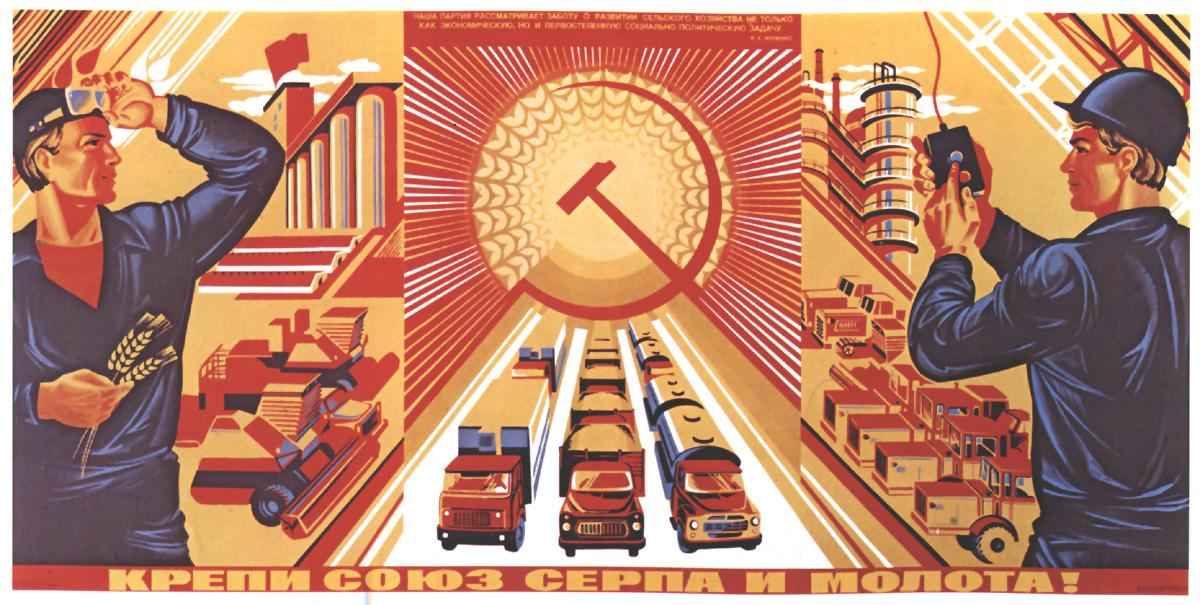 7
[Speaker Notes: Данный этап практически совпадает по времени с мировой «зелёной революцией», которая была направлена на решение продовольственной проблемы путем более интенсивного использования природных ресурсов и достижений научно-технического прогресса, что сопровождалось существенным ущербом для окружающей среды.
Научного обоснования государственных мер в рамках действовавшей плановой экономики потребовали вопросы оценки эффективности интенсификации производства, развития форм хозяйствования, агропромышленной интеграции и межхозяйственной кооперации. С развитием вычислительной техники в Тимирязевке эти и другие проблемы стали решаться с помощью экономико-математических методов, АСОЭИ, АСУ, что расширило спектр решаемых научных задач и повысило качество исследований.]
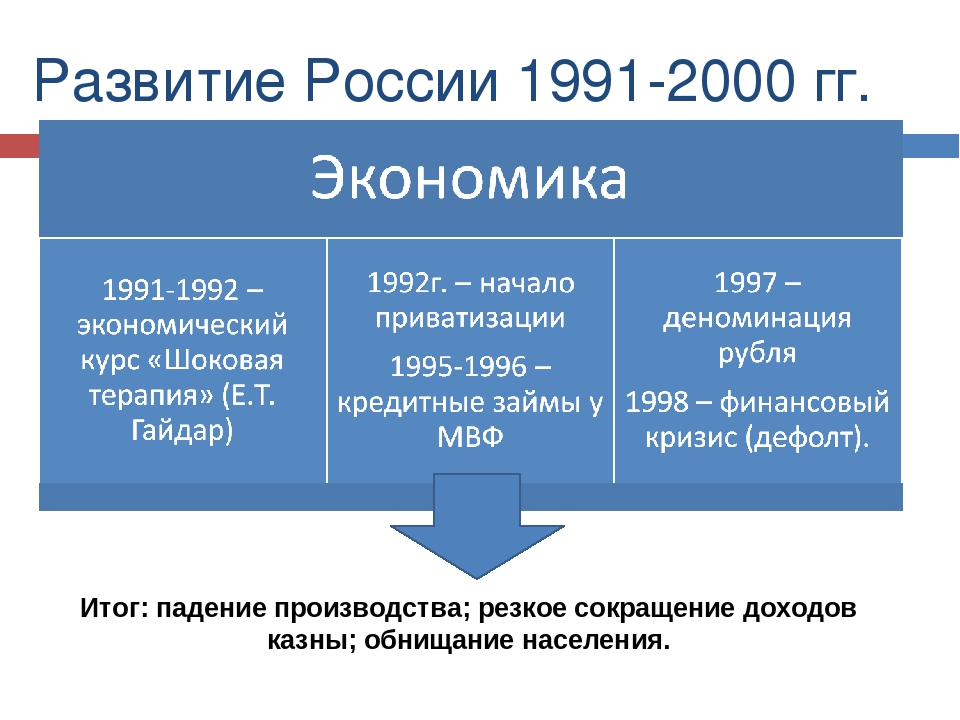 8
[Speaker Notes: Переход от плановой экономики к рыночной потребовал кардинальных изменений в направлениях экономических исследований. Экономисты-аграрники, получившие знания и опыт в условиях социализма, были поставлены перед необходимостью полностью поменять свое мировоззрение. Не все смогли переориентироваться в силу разных причин, но главной из которых было внутреннее сопротивление навязываемым процессам разрушения. Однако невозможность изменить ситуацию привела многих ученых к попытке смягчить негативные последствия проводимых реформ. К чести подавляющего большинства тимирязевцев, они не принимали участия в обосновании решений и действий власти, которые вели к развалу сельского хозяйства и села в целом.
В Тимирязевке в этот период были созданы новые направления, связанные с информационно-консультационным обеспечением АПК, анализом и управлением инвестиционными проектами, маркетингом и др. Дальнейшее развитие получили методы математического моделирования экономических процессов.]
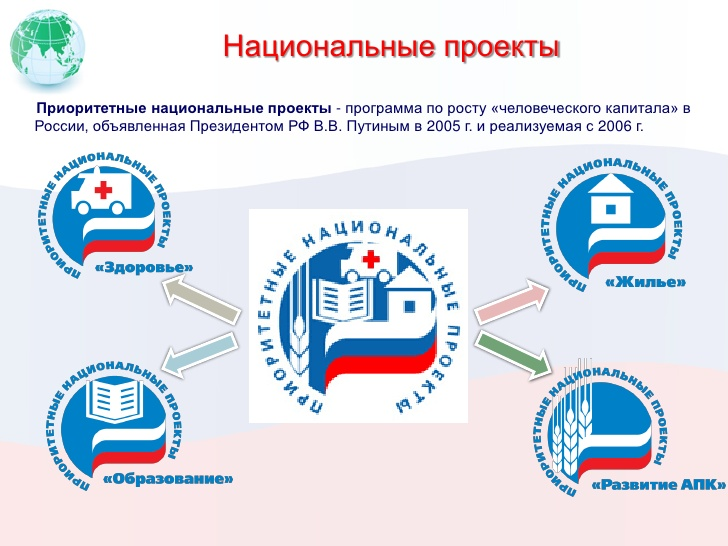 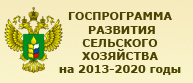 9
[Speaker Notes: На нынешнем этапе развития экономики и общества исследования направлены в основном на разработку рекомендаций по формированию аграрной политики государства, анализ мировой аграрной политики, выработку мер реагирования на внешние угрозы, адаптацию российского АПК к глобальным процессам, поиск путей эффективного инновационного развития сектора, устойчивого развития сельских территорий, перспектив функционирования АПК в условиях цифровой экономики]
2. ПЕРСПЕКТИВНЫЕ Направления экономических исследований
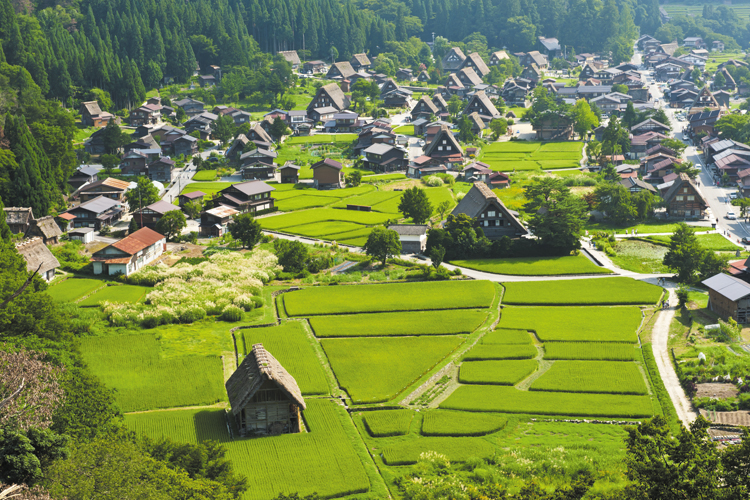 10
[Speaker Notes: В рамках принятой концепции устойчивого развития наиболее перспективными направлениями экономических исследований в Тимирязевке на ближайшие 25-30 лет мы видим следующие:
Биоэкономика, в части её аграрного сектора
Пути повышения конкурентоспособности российского АПК
Исследование возможностей диверсификации сельской экономики по повышению занятости, уровня и качества жизни сельского населения, по росту эффективности производства
Оценка влияния глобального изменения климата на сельское хозяйство и окружающую среду]
Концепция устойчивого развития
Экономика
Справедливость
Изобилие
Общество
Устойчивое
развитие
Окружающая среда
Комфорт
11
[Speaker Notes: «Общество» олицетворяет социальный прогресс в интересах человека и отдельных сообществ
«Экономика» - экономическое развитие, инновации
«Окружающая среда» - сохранение чистого воздуха, воды, почв; «нулевые» отходы
Сектор «Справедливость» - занятость населения, повышение уровня жизни, квалификации
Сектор «Изобилие» - эффективное использование в экономике природных ресурсов
Сектор «Комфорт» - сохранение биоразнообразия, повышение качества жизни
«Устойчивое развитие» – комбинация всего перечисленного]
Биоэкономика
Биотехнологии
Биологические возобновляемые ресурсы
Продукты + Энергия
Это результат "биотехнологической революции» в конце XX – начале XXI вв.
Биоэкономика способствует:
Росту производства 
Снижению себестоимости
Повышению качества продукции
Экономии минеральных ресурсов
Сохранению окружающей среды
Улучшению качества жизни
12
[Speaker Notes: Биоэкономика – это экономика, которая базируется на широком использовании биотехнологий и применении биологических возобновляемых ресурсов для выпуска продуктов и энергии.
Развитие биоэкомики основывается на достижениях "биотехнологической революции", которая произошла в конце XX – начале XXI вв. и позволила многим развитым странам выйти на новый уровень развития национальной экономики.
Развитие биоэкономики дает дополнительные возможности для решения таких глобальных проблем, как:
– нехватка продовольствия, связанная с ростом населения;
– исчерпание ископаемых минеральных ресурсов;
– загрязнение окружающей среды;
– улучшение качества жизни, в том числе за счёт повышения эффек-
тивности медицинской помощи и социального обеспечения.]
Основные секторы Биоэкономики
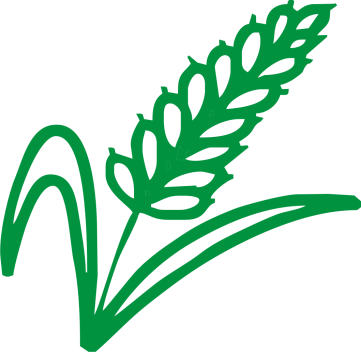 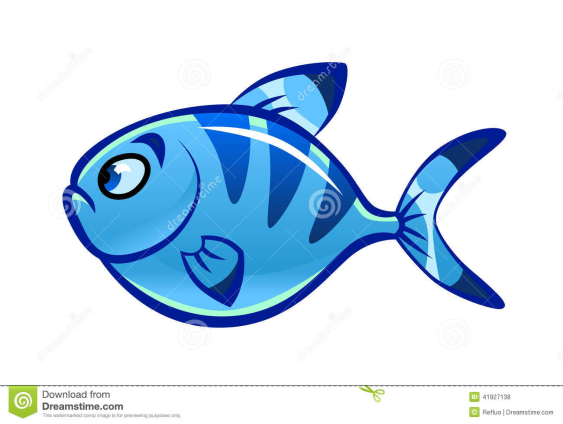 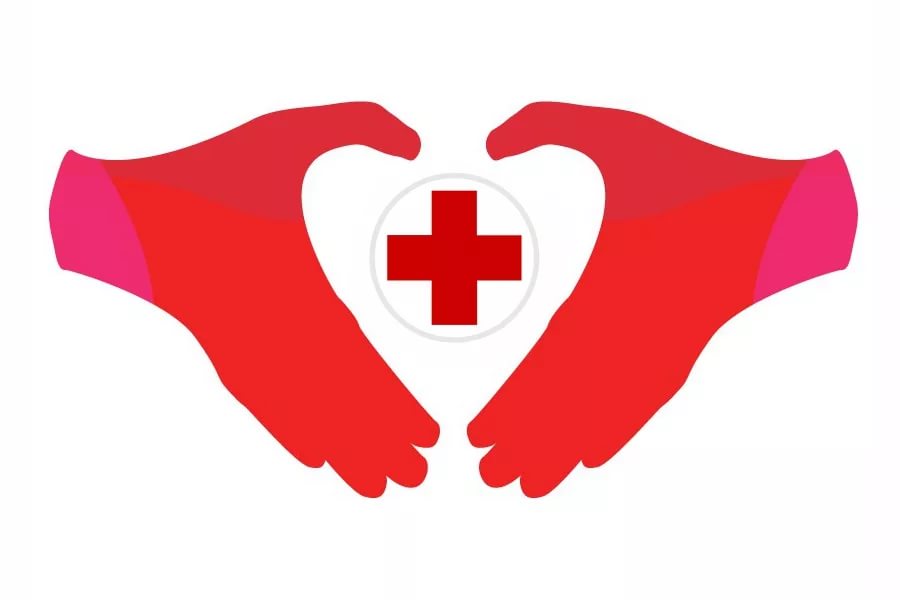 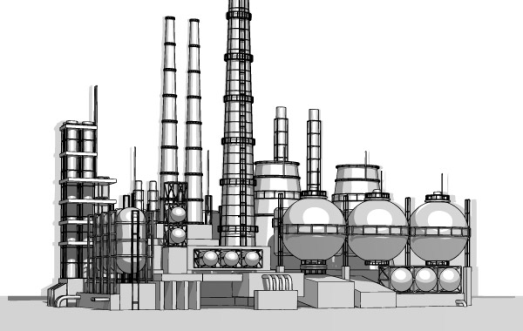 13
[Speaker Notes: По оценкам, мировой рынок биотехнологий в 2025 году достигнет уровня в 2
трил. долларов США, годовые темпы роста по отдельным сегментам рынка колеблются от 5-7 до
30%. 
Доля России на рынке биотехнологий составляет лишь доли одного процента, а по ряду - 
практически равна нулю.
В тех сегментах, где потребление продуктов промышленной биотехнологии
относительно развито, доминируют международные компании: импортируется 100%
кормовых аминокислот для сельского хозяйства (лизин), до 80% кормовых ферментных
препаратов, 100% ферментов для бытовой химии, более 50% кормовых и ветеринарных антибиотиков, 100% молочной кислоты, от 50 до 100% биологических пищевых ингредиентов.]
Направления исследований на ближайшую перспективу
НАПРАВЛЕНИЯ НИР

Внедрение биотехнологий в отраслях АПК
Продовольственная безопасность
Диверсификация сельской экономики и развитие инфраструктуры
Производство органической продукции
Производство  и использование биотоплив, биоудобрений, биопрепаратов
Утилизация, переработка и вторичное использование отходов в цепи жизненного цикла продукта
Экспорт продукции с высокой добавленной стоимостью
ИНСТРУМЕНТЫ И МЕТОДЫ

Оценка эффективности инноваций
Планирование и прогнозирование
Оптимизация управленческих решений
Формирование инвестиционной политики
Разработка инструментов регулирования
14
Благодарю за внимание!
Кошелев Валерий МихайловичТел. +7 (499) 976-1450E-mail: vmkoshelev@gmail.com
15